Quizz sintático de Natal parte 1
Presente do Pai Natal
3 PONTOS
Encontre no poema 3 frases sintaticamente completas que têm o sujeito inexistente.
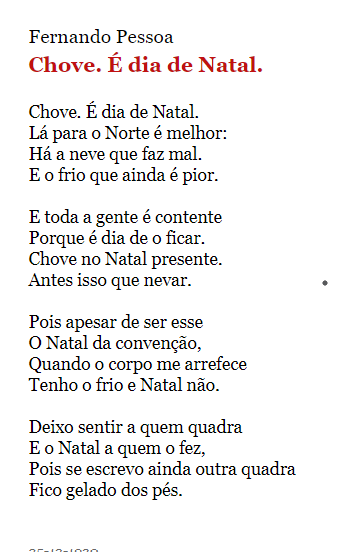 4 PONTOS
Há frases, p. ex. OS PROVÉRBIOS, usadas  sintaticamente incompletas, isto é, sem o predicado.  Junte as partes que formam um provérbio.
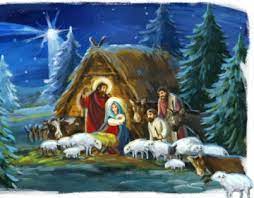 De Natal a Janeiro
Dos Santos ao Advento, 
Natal em casa 
Pelo Natal, neve no monte,
água na ponte
um salto de cordeiro
junto à brasa. 
nem muita chuva nem muito vento.
1 PONTO
Em dia de São Martinho
Complete o provérbio de modo a conter um sujeito indeterminado.

(comer)  ____________ castanhas e (beber)________________ vinho.
1 PONTO
Qual é a função das expressões: das crianças, da noite, de luz, da estrela-guia, do Menino Jesus
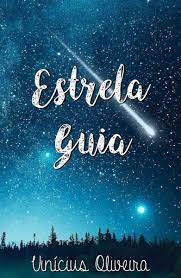 6,5  PONTOS
Dias de Natal
Complete as frases pelos respetivos predicados
receber, nascer, comer, beber, caminha, dar, reencontrar, deixa, estamos, sentir, necessita, parece,
Dias de Natal
Natal. E, só pelo facto de o ser, o mundo _____________ outro. Auroreal e mágico. O homem _________ cada vez mais destas datas sagradas. Para _______________ a santidade da vida, _______________ vir à tona impulsos religiosos profundos, _______________ e _______________ ritualmente, _______________ e _______________ presentes, _______________ que tem família e amigos, e se ver transfigurado nas ruas por onde habitualmente _______________ minha rasteiro. São dias em que _______________ em graça, contentes de corpo e lavados de alma, ricos de todos os dons que podem _______________ de uma comunhão íntima e simultânea com as forças benéficas da terra e do céu. Dons capazes de fazer _______________ num estábulo, miraculosamente, sem pai carnal, um Deus de amor e perdão, contra os mais pertinentes argumentos da razão.Miguel Torga,  'Diário (1985)'
6,5 PONTOS
Adjunto adnominal - NATAL
Pai  
árvore  
Menino
bolo 
bacalhau
arroz
Papai
Os três
frutos
Vinho
Ano
Passagem
Missa
de natal
Jesus
Rei
no forno
Magos
Natal
Novo
secos 
de Ano
Noel 
doce
do Porto 
do galo
5 PONTOS
eventos natalinos
cz
pt
Véspera do natal
Consoada  
Passagem do ano
Réveillon
Ano Novo (PE) II Ano-Novo (PB)
Silvestr (poslední den v roce)
Štědrovečerní večeře
Nový rok
Silvestr (oslavy)
Štědrý večer
7 PONTOS
Ordene as palavras na frase
DE/CARINHO/VOTOS/MEU/ UM/ VOCÊ/NATAL /POR /COM/MUITA/PAZ/ALEGRIA/E /AMOR / FELIZ.
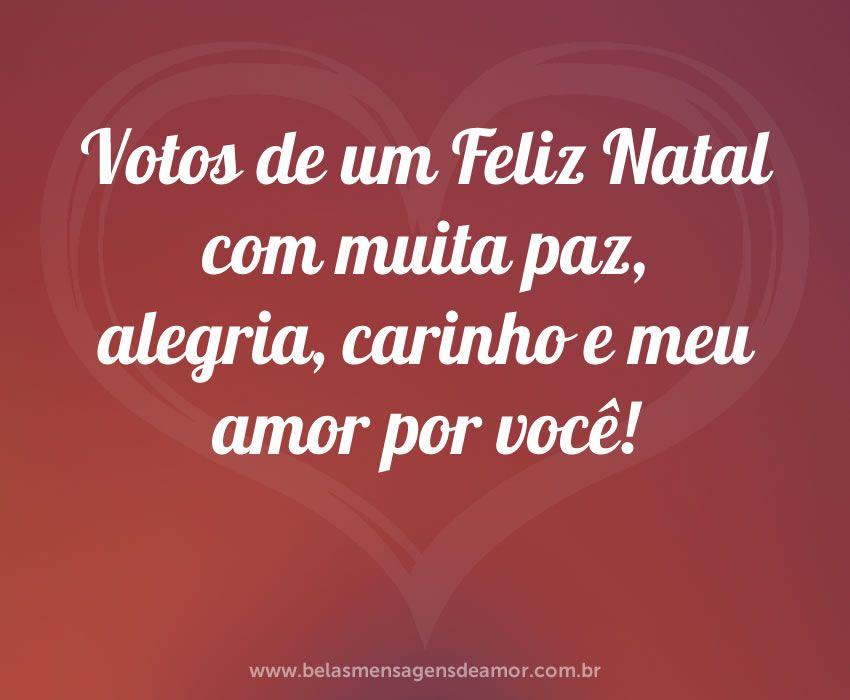 3 PONTOS
COMPLETE AS PREPOSIÇÕES
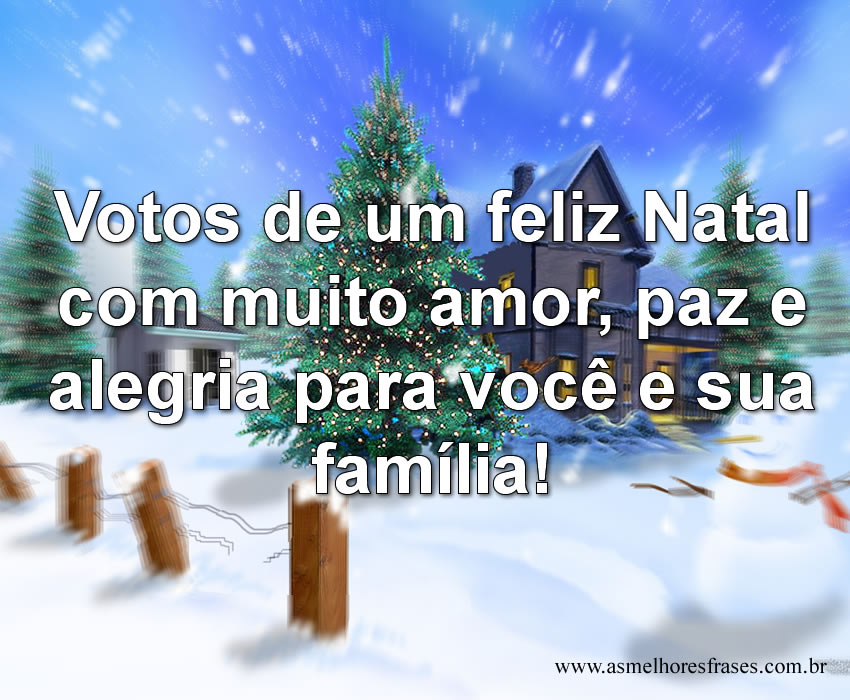 10 PONTOS
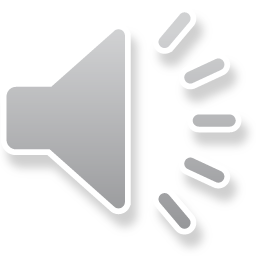 A lenda de vela de natal (lenda austríaca) Junte as expressões e funções
viver
viver 
sinos
uma humilde 
na janela 
iluminar 
deu-se
estar cheio
véspera
tornar-se
de esperança e bondade
da igreja
aldeia
uma guerra
da casa
numa cabana
tradição
de Natal
junto à encruzilhada
o caminho
Sujeito
Complemento direto
Complemento adverbial
Complemento adverbial
Complemento nominal
Complemento adjetival
Adjunto adnominal
Adjunto adnominal
PrAdjunto adnominal
edicativo do predicado nominal
3 PONTOS
A lenda de vela de natal (lenda austríaca)
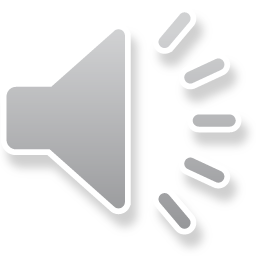 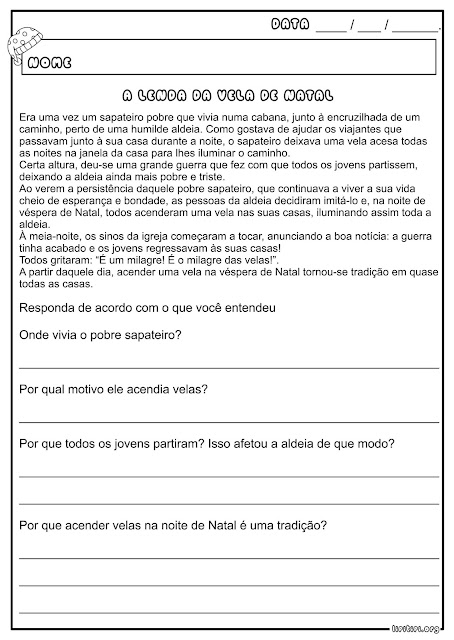 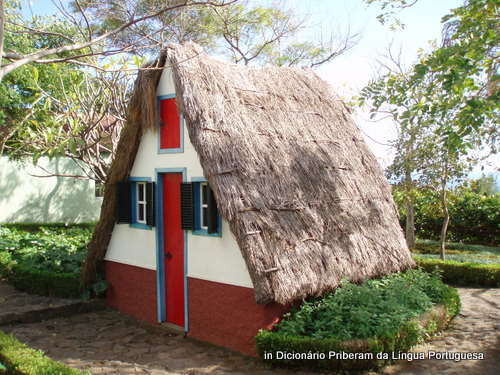 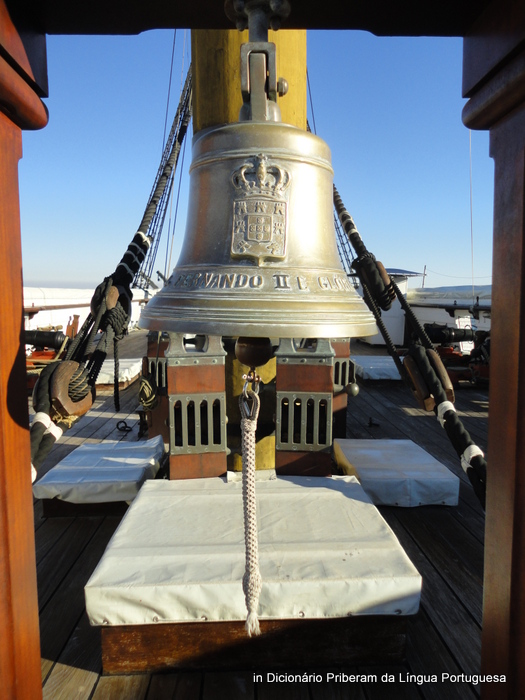